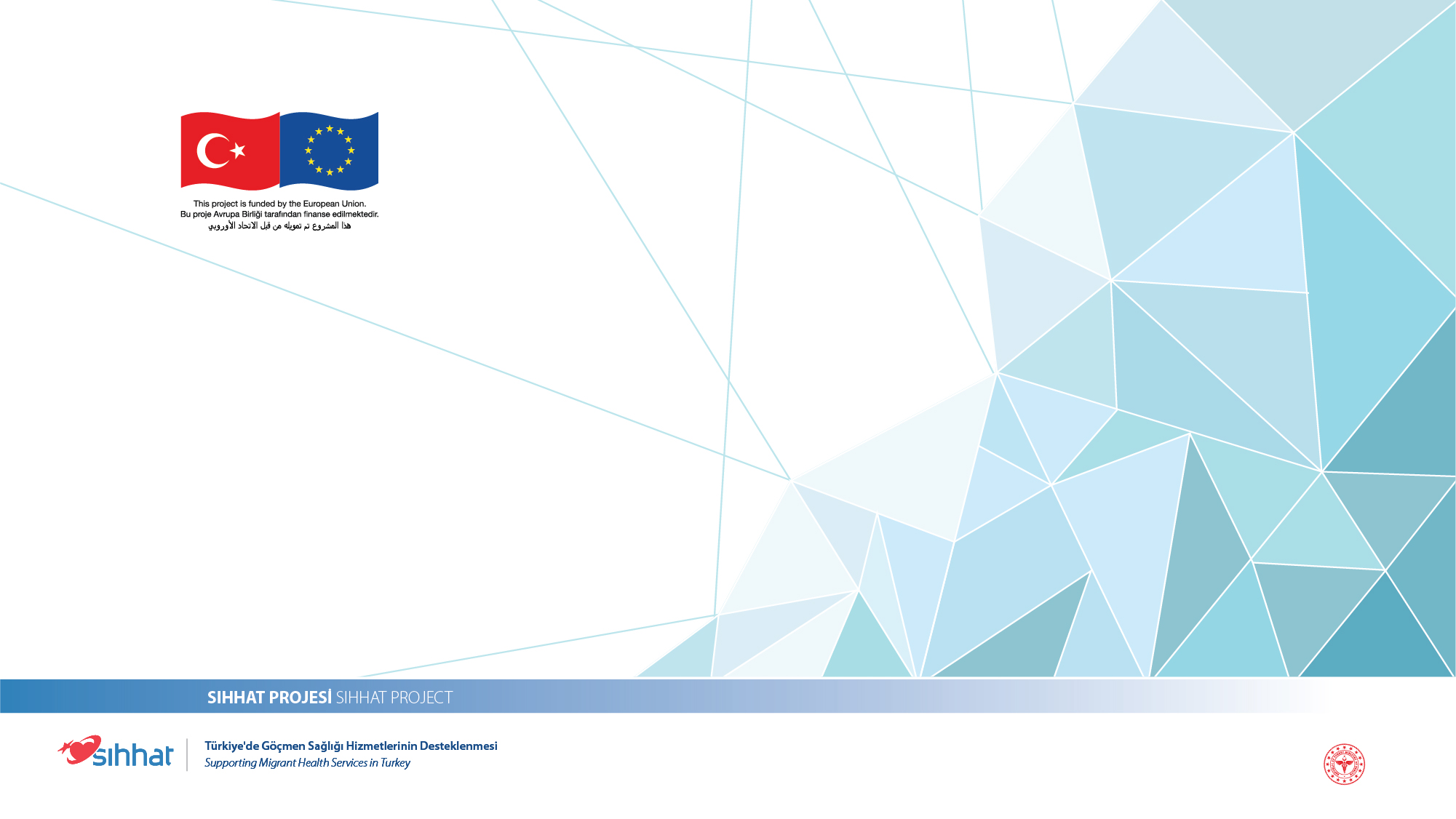 KADINA YÖNELİK ŞİDDET
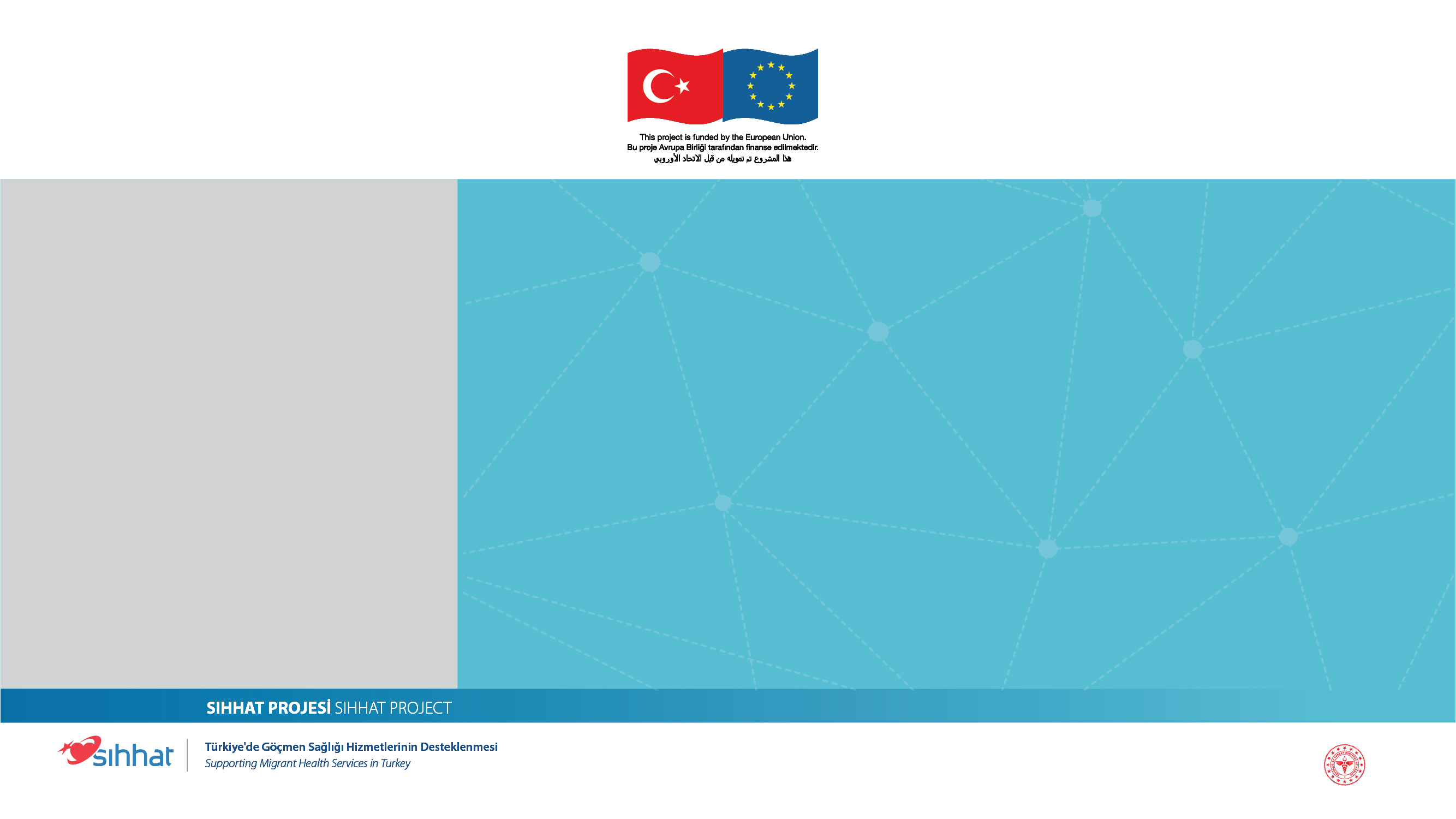 Amaç
Katılımcıların kadına yönelik şiddetin önlenmesi konusunda bilgi kazanması
Başvuru mekanizmalarını bilmesi
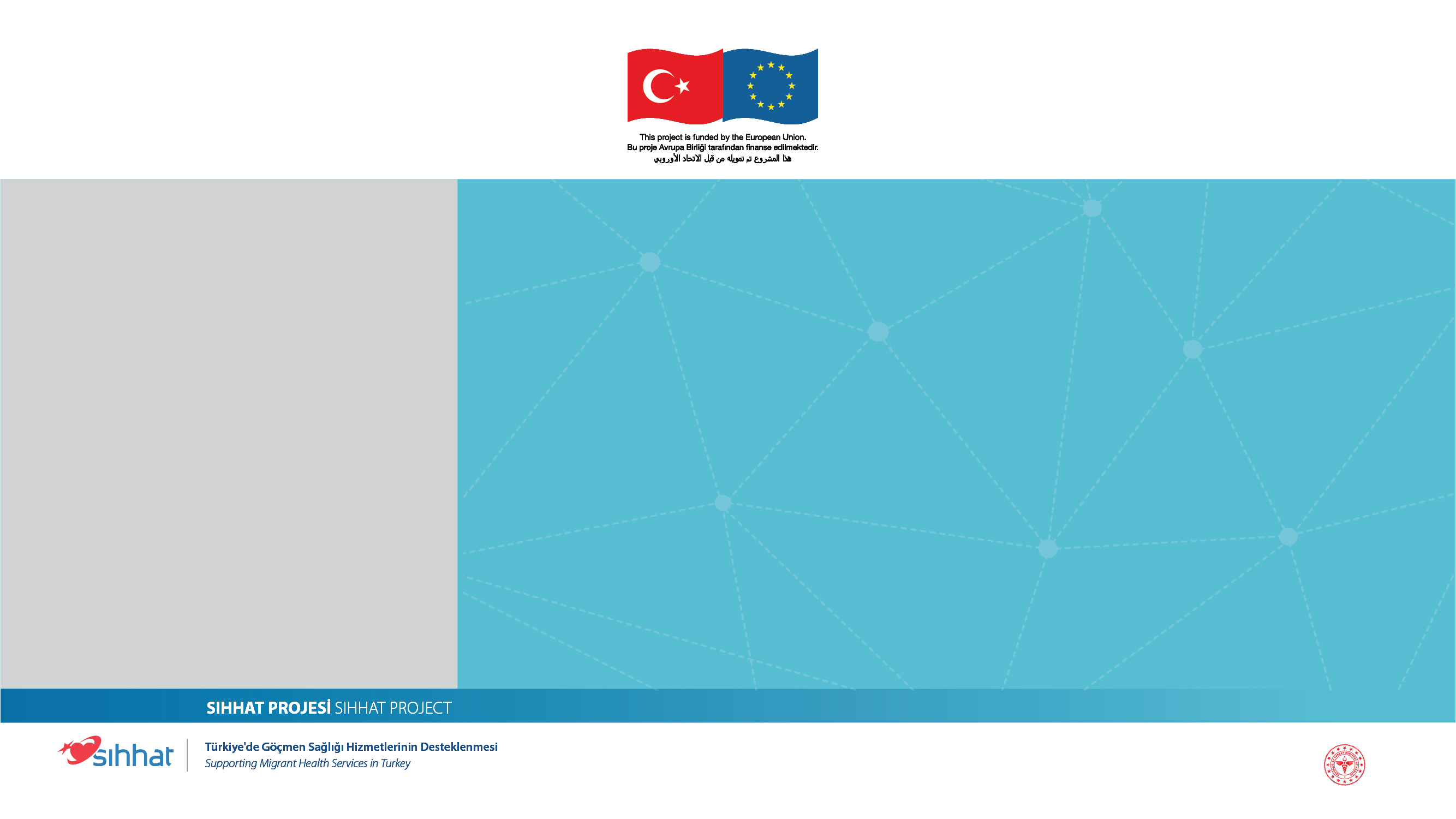 Kazanımlar
Katılımcı bu oturumun sonunda şiddeti;
Tanımlayabilmeli, 
Türlerini sayabilmeli
Yapılacakları açıklayabilmeli
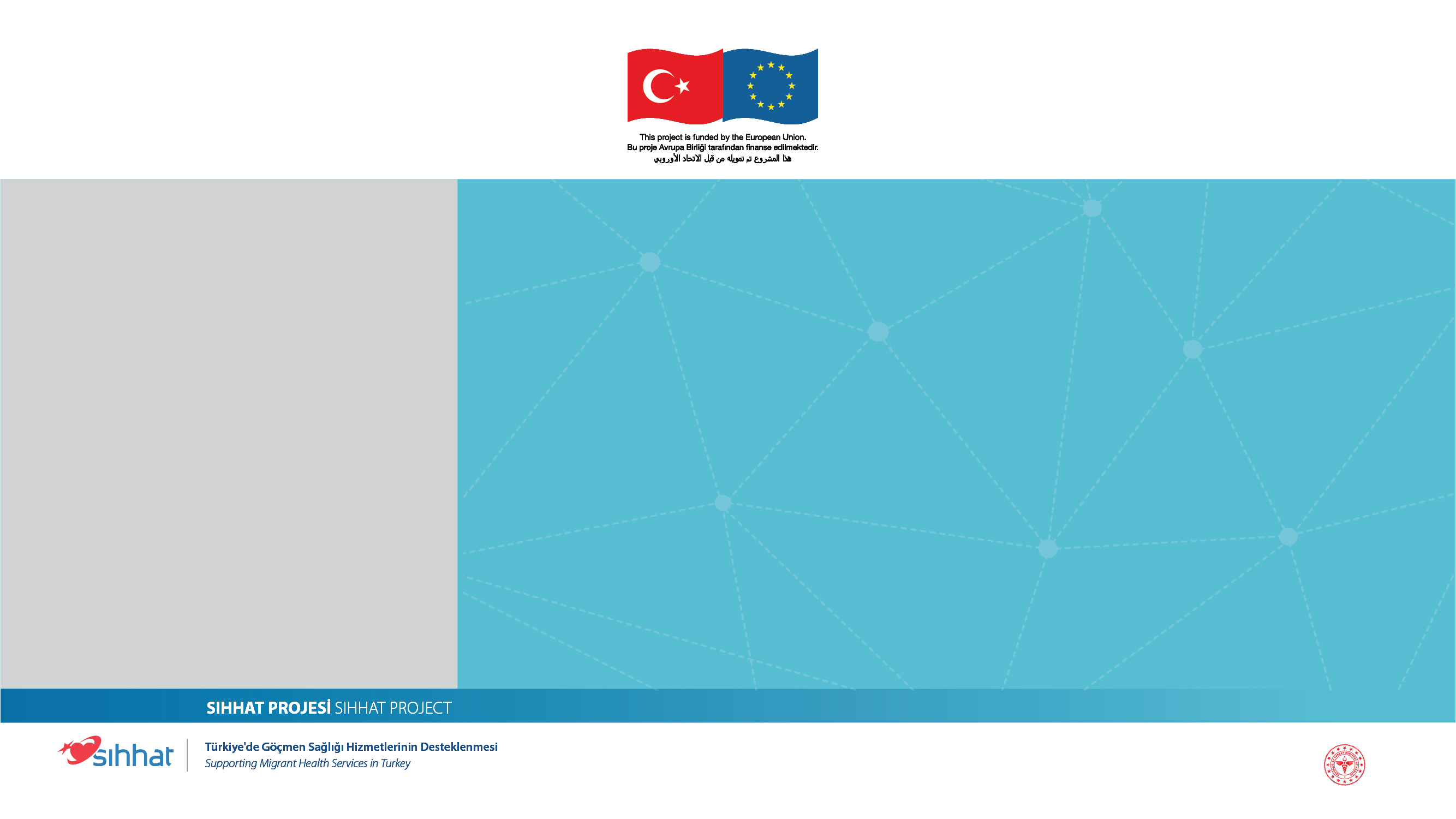 Ev İçi Şiddet
Şiddet mağduru ve şiddet uygulayanla aynı haneyi paylaşmasa da aile veya hanede ya da aile mensubu sayılan diğer kişiler arasında meydana gelen her türlü fiziksel, cinsel, psikolojik ve ekonomik şiddet.
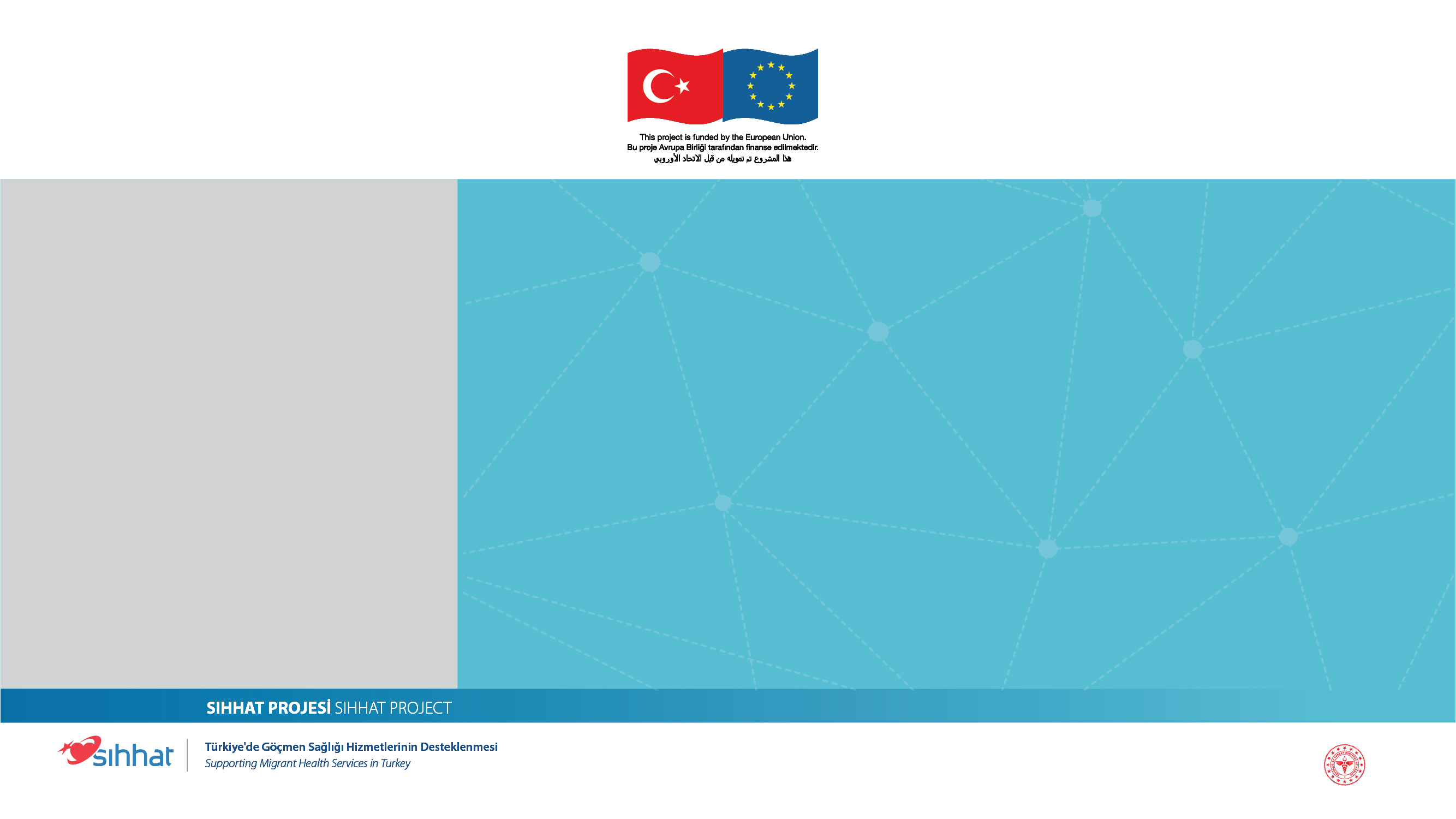 Kadına Yönelik Şiddet
Kadınlara, yalnızca kadın oldukları için uygulanan veya kadınları etkileyen cinsiyete dayalı bir ayrımcılık ile kadının insan hakları ihlaline yol açan ve Kanunlarda şiddet olarak tanımlanan her türlü tutum ve davranış.
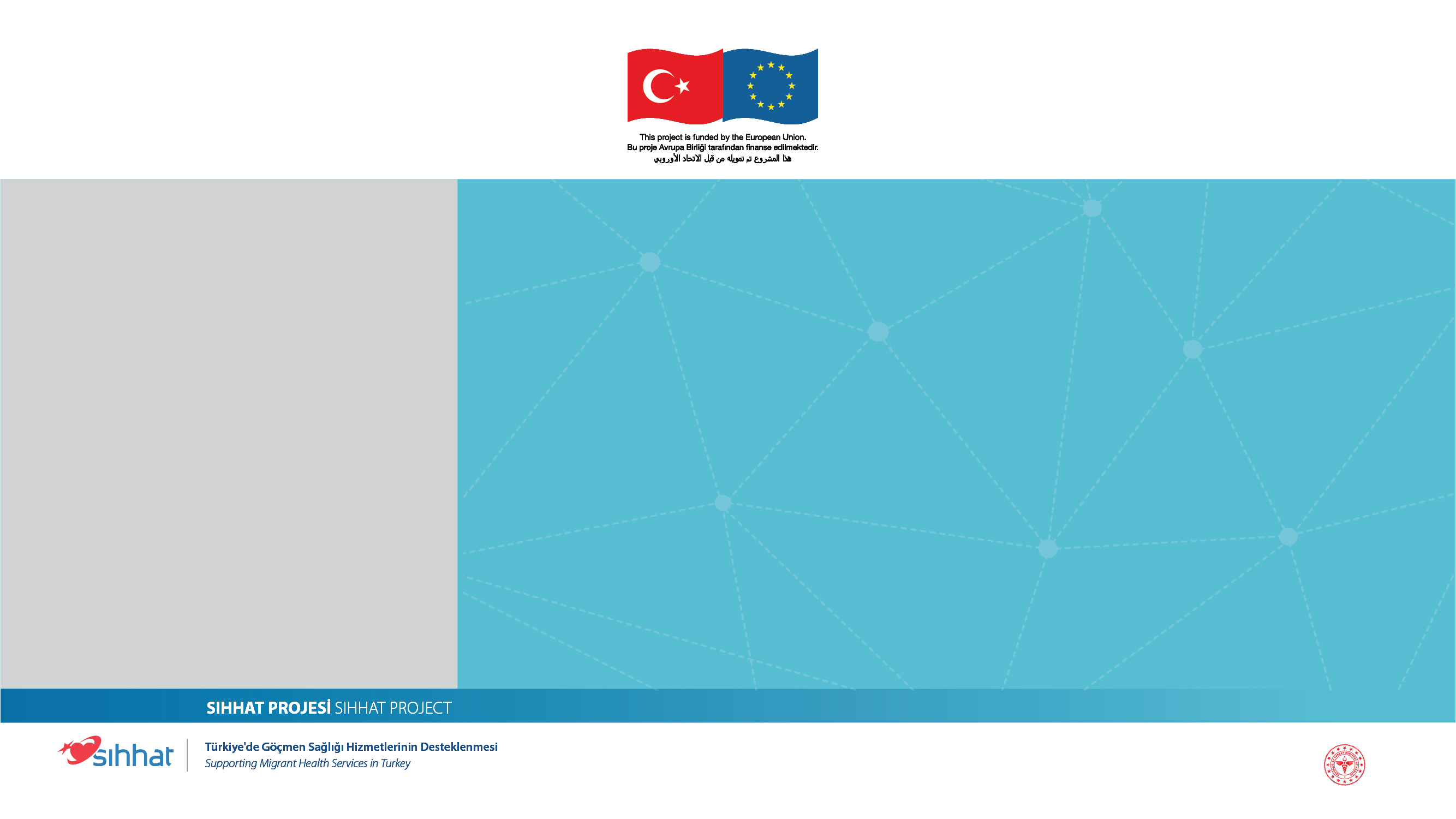 Şiddetin
Türleri
Psikolojik şiddet
Cinsel şiddet
Ekonomik şiddet
Fiziksel şiddet
[Speaker Notes: Bunlara ek olarak; tek taraflı ısrarlı takip, erken yaşta zorla evlendirme, namus bahanesiyle işlenen cinayetler, intihara zorlama, kadın ticareti de kadına yönelik şiddetin en ağır formları olarak kabul edilir.]
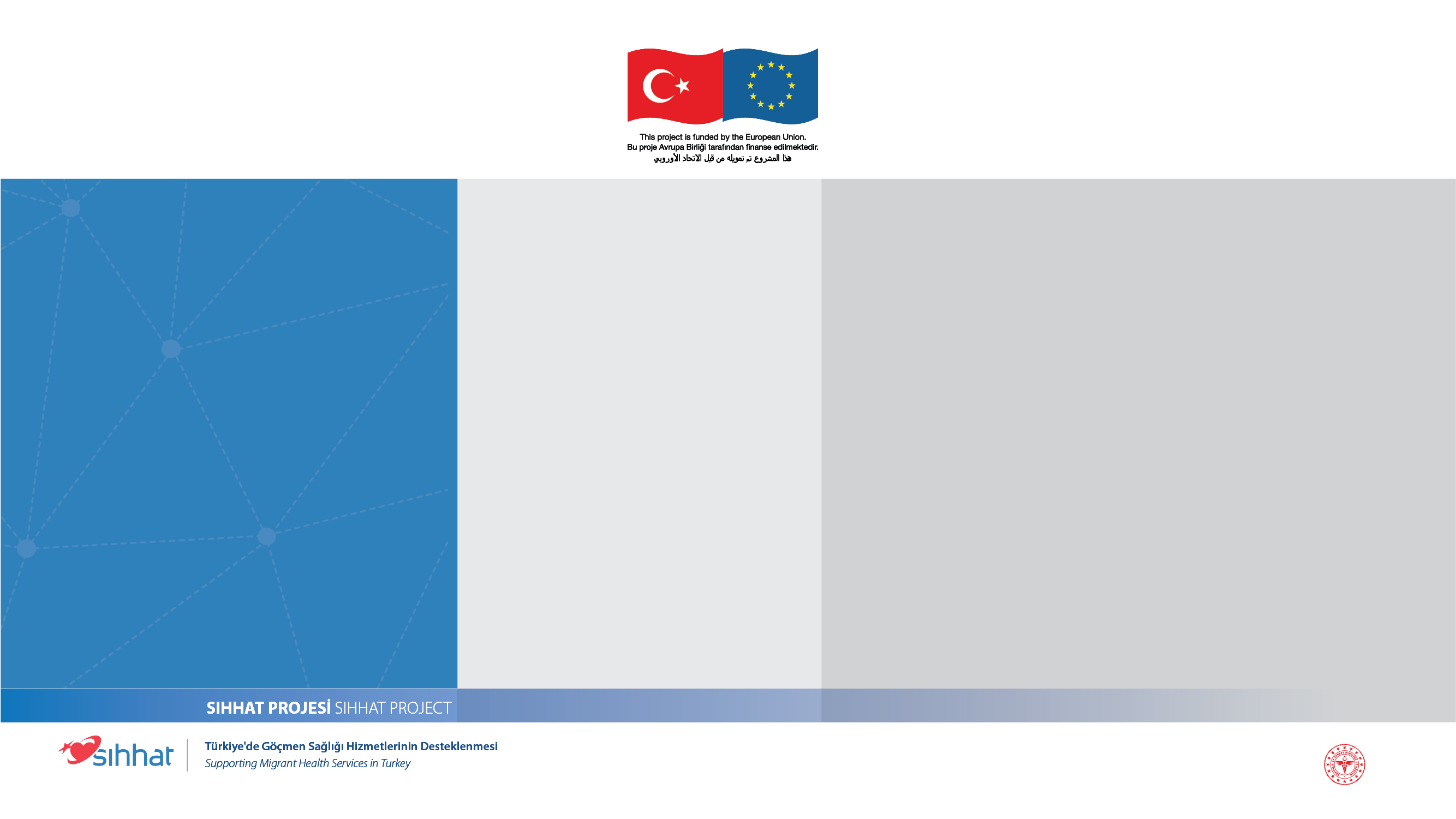 Psikolojik Şiddet
Duygusal istismar 
yoluyla
Aşağılamak
Suçlamak
Delirdiğini düşündürmek
Lakap takmak,
Küçük düşürmek
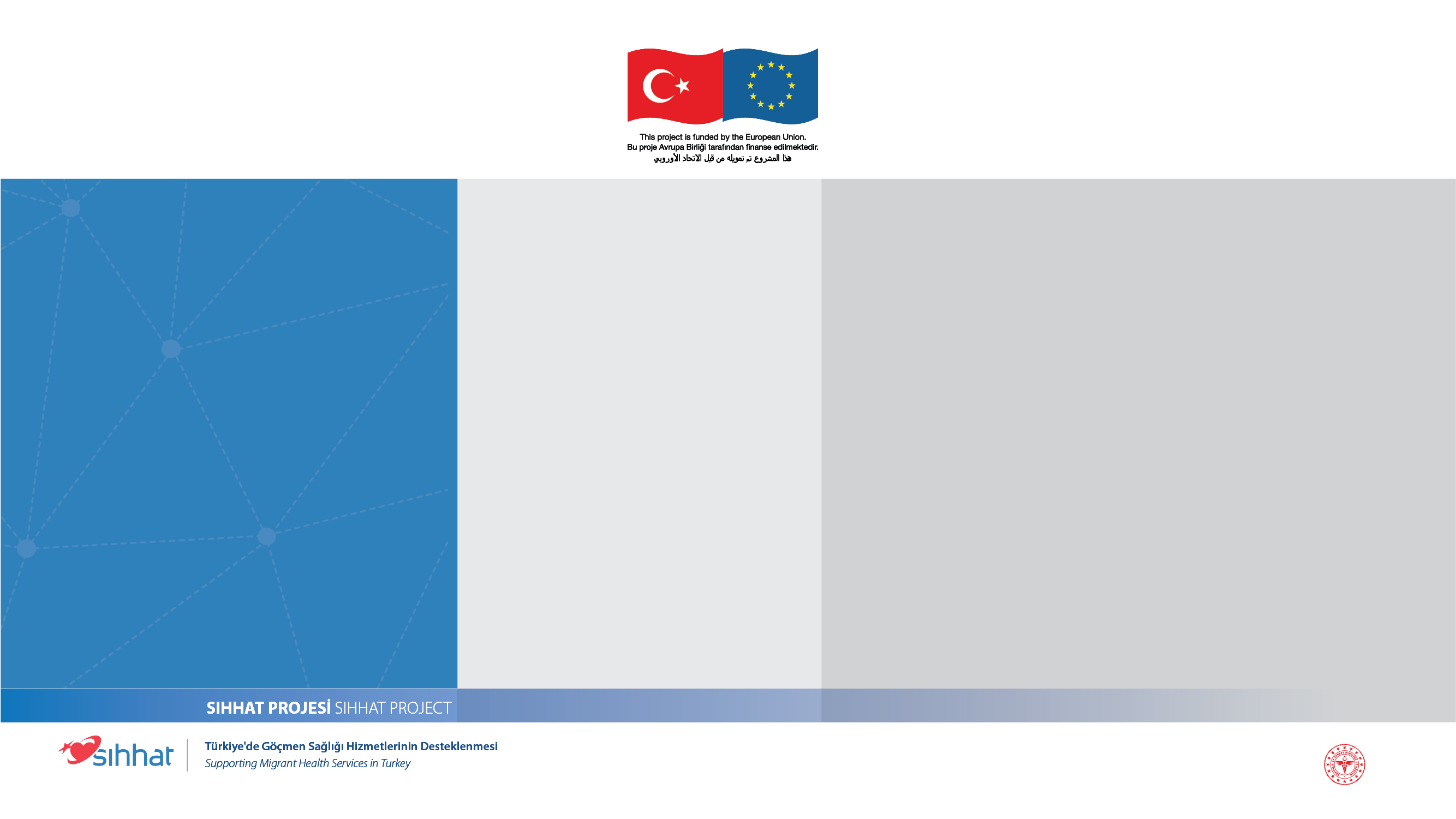 Psikolojik Şiddet
Gözdağı vererek
Mimiklerle veya eylemde bulunmak suretiyle gözdağı vermek
 Eşyaları parçalamak ya da kırmak
 Hayvanlara işkence etmek
 Silah göstermek
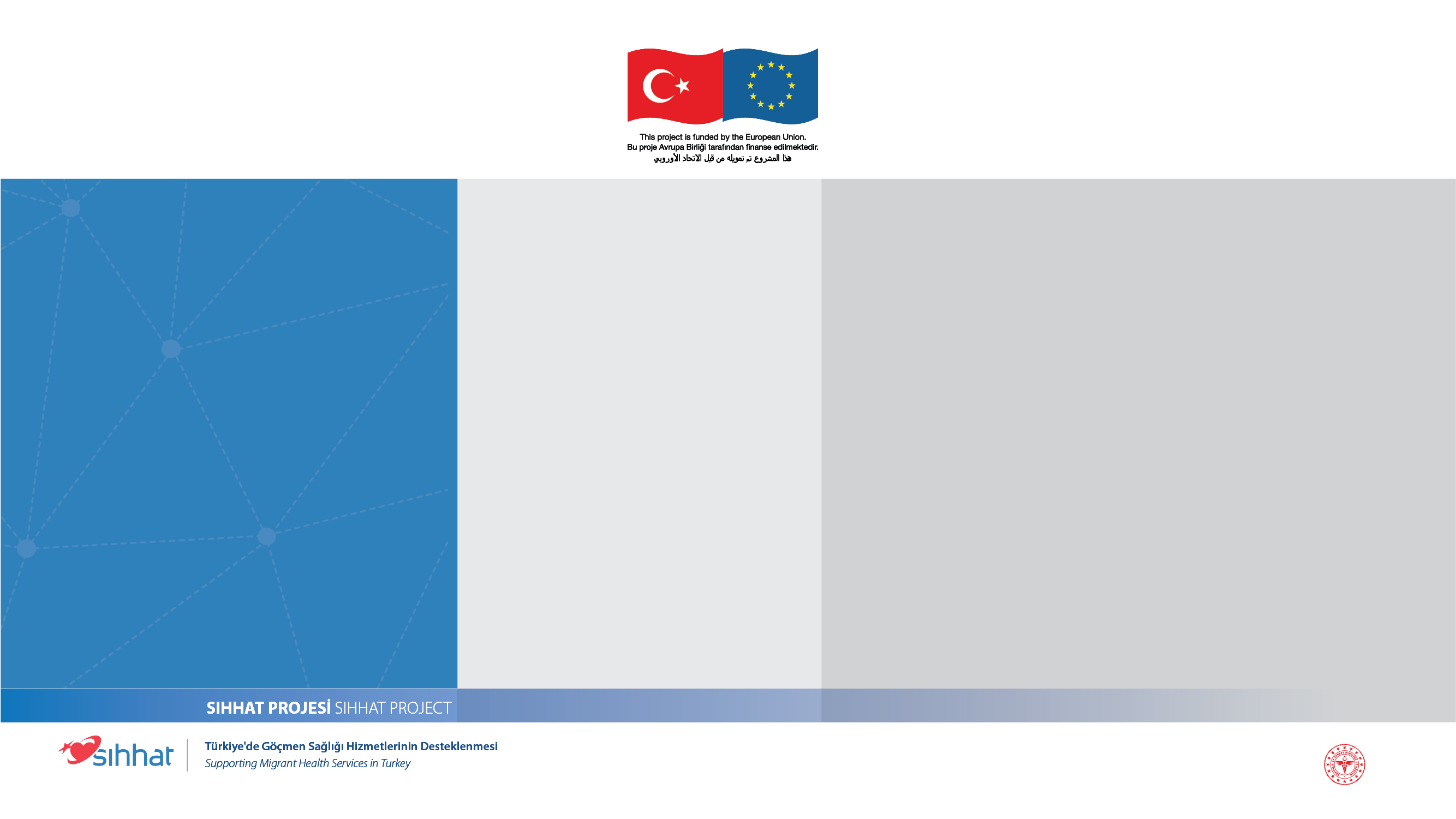 Psikolojik Şiddet
Çocukları kullanarak
Çocuklarla ilgili olarak kendini suçlu hissettirmek
Mesajları iletmek için çocukları kullanmak
Öfkesini çocuklardan çıkarmak
Çocukları pazarlık konusu yapmak
 Çocuklardan mahrum bırakmakla tehdit etmek
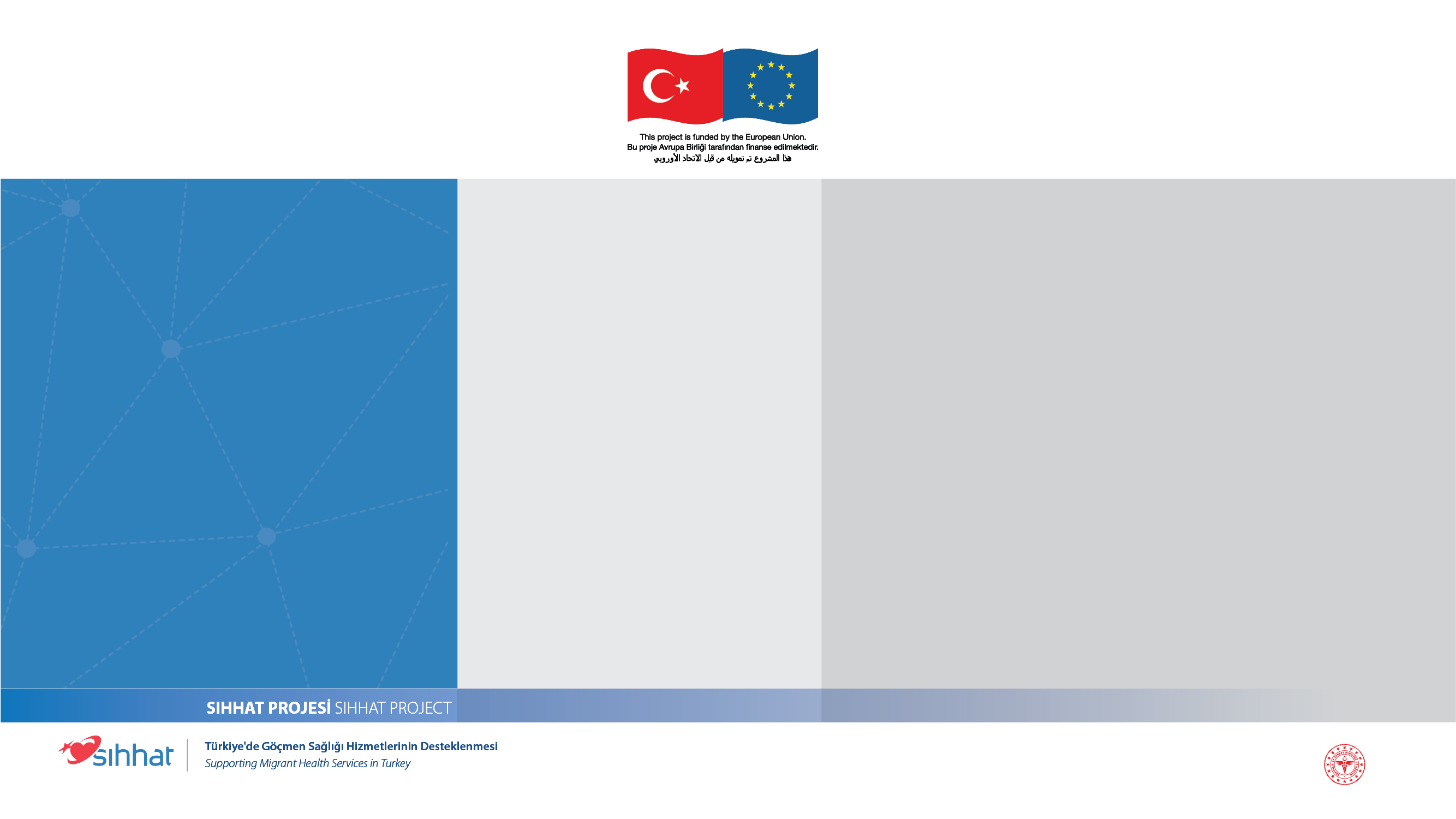 Psikolojik Şiddet
İzole ederek
Şiddeti hafife almak
Şiddeti inkar etmek
Şiddet davranışının nedenini diğer insanlara veya olaylara yüklemek
Kadına, şiddetin nedeninin kendisi olduğunu söylemek
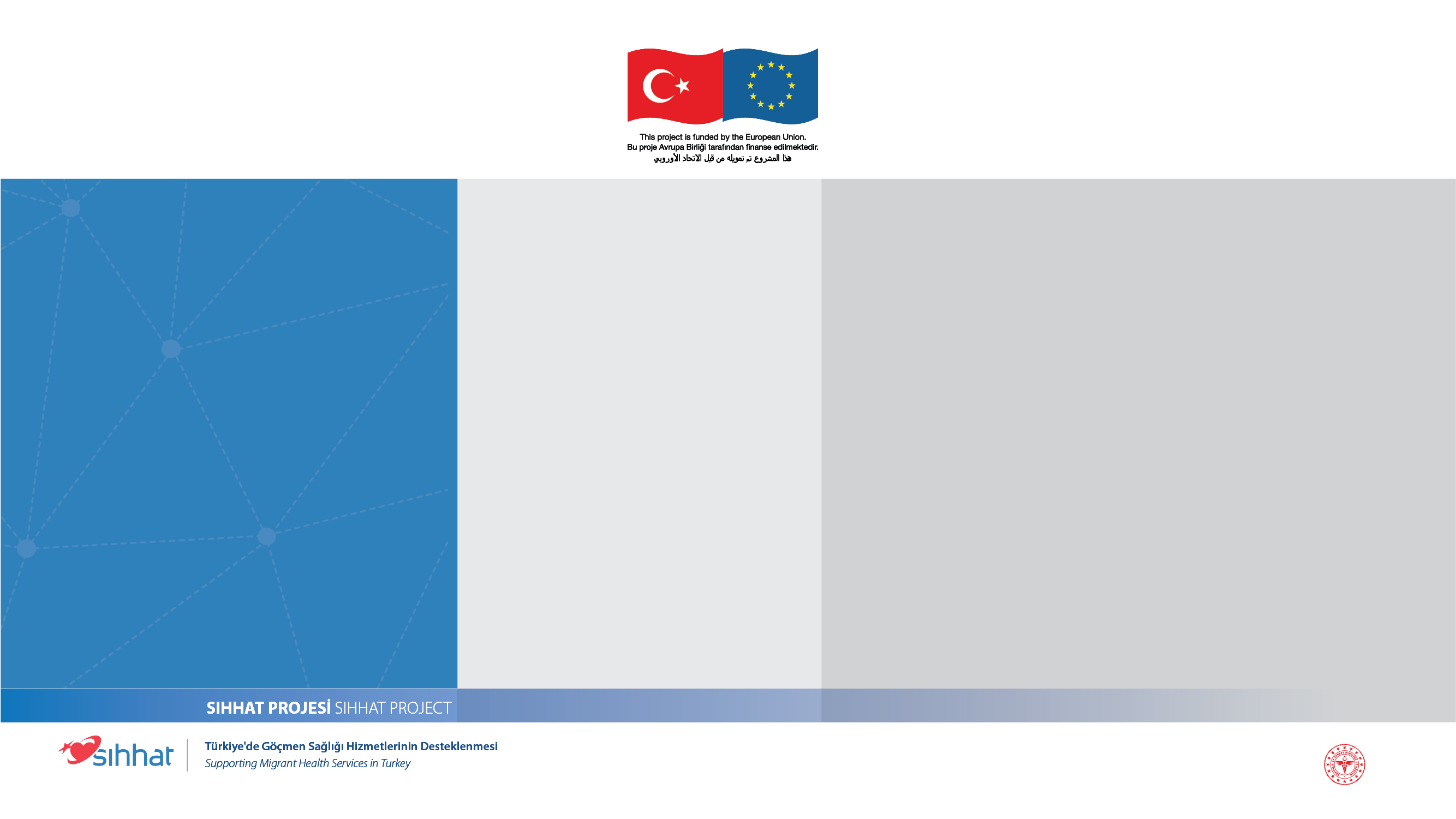 Psikolojik Şiddet
“Erkeklik kimliğini” kullanarak
Önemli kararları tek başına almak 
Evin efendisi gibi davranmak
 Kadınlık ve erkeklik rollerini sık sık hatırlatmak
Kadına hizmetçi gibi davranma
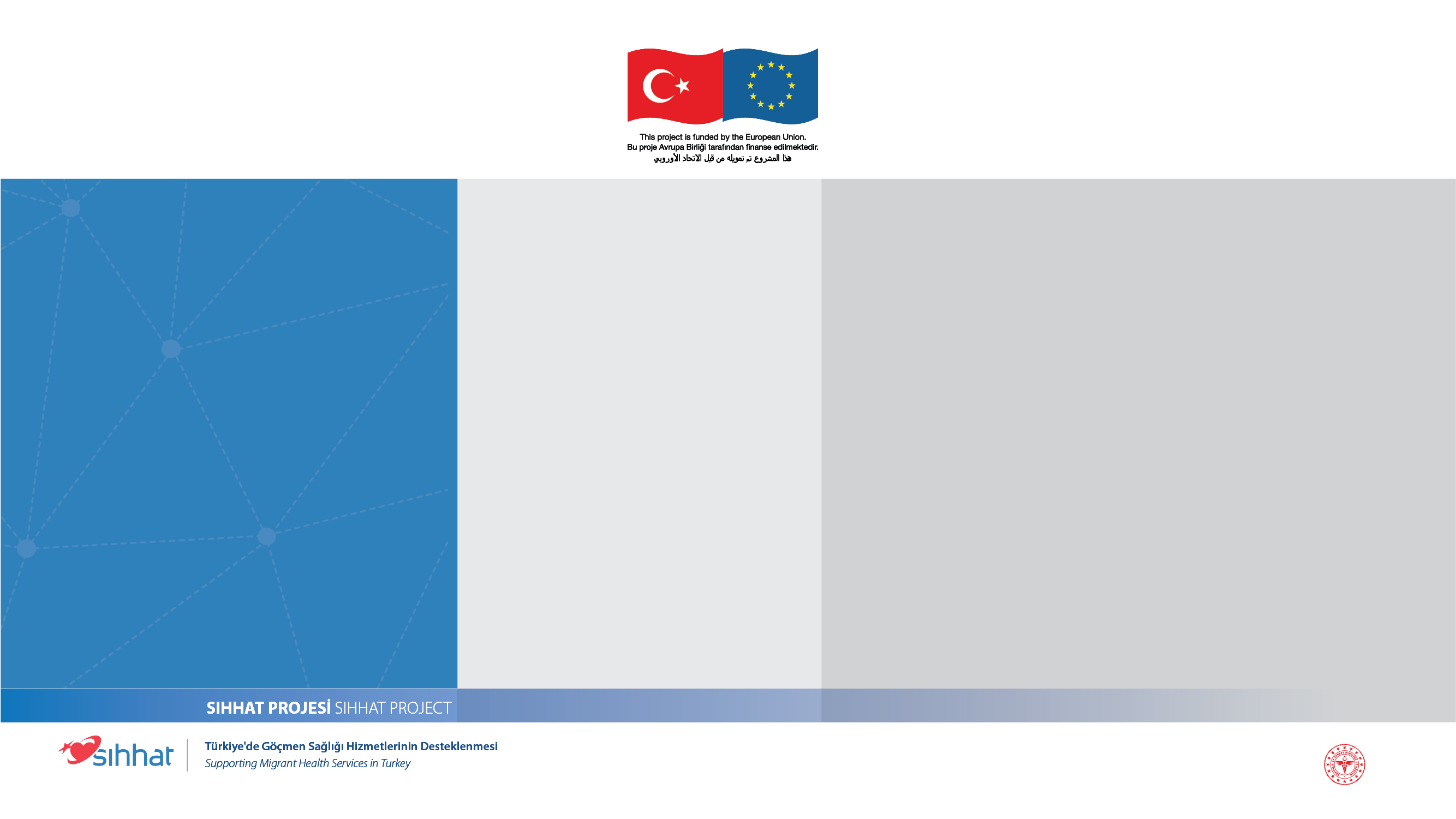 Cinsel
Şiddet
Mağdura olan yakınlığına bakılmaksızın herhangi bir kişinin ev ya da işyeri dahil herhangi bir ortamda
Kadını istemediği yerde zamanda ve biçimde cinsel ilişkiye zorlamak
Tecavüz
Çocuk doğurmaya/doğurmamaya zorlamak
Fuhuşa zorlamak
Cinsel organlarına zarar vermek
Cinsel yolla hastalık bulaştırmak
Tecavüzcüsüyle evlendirmek
İnsan kaçakçılığı.
Kız kaçırmak
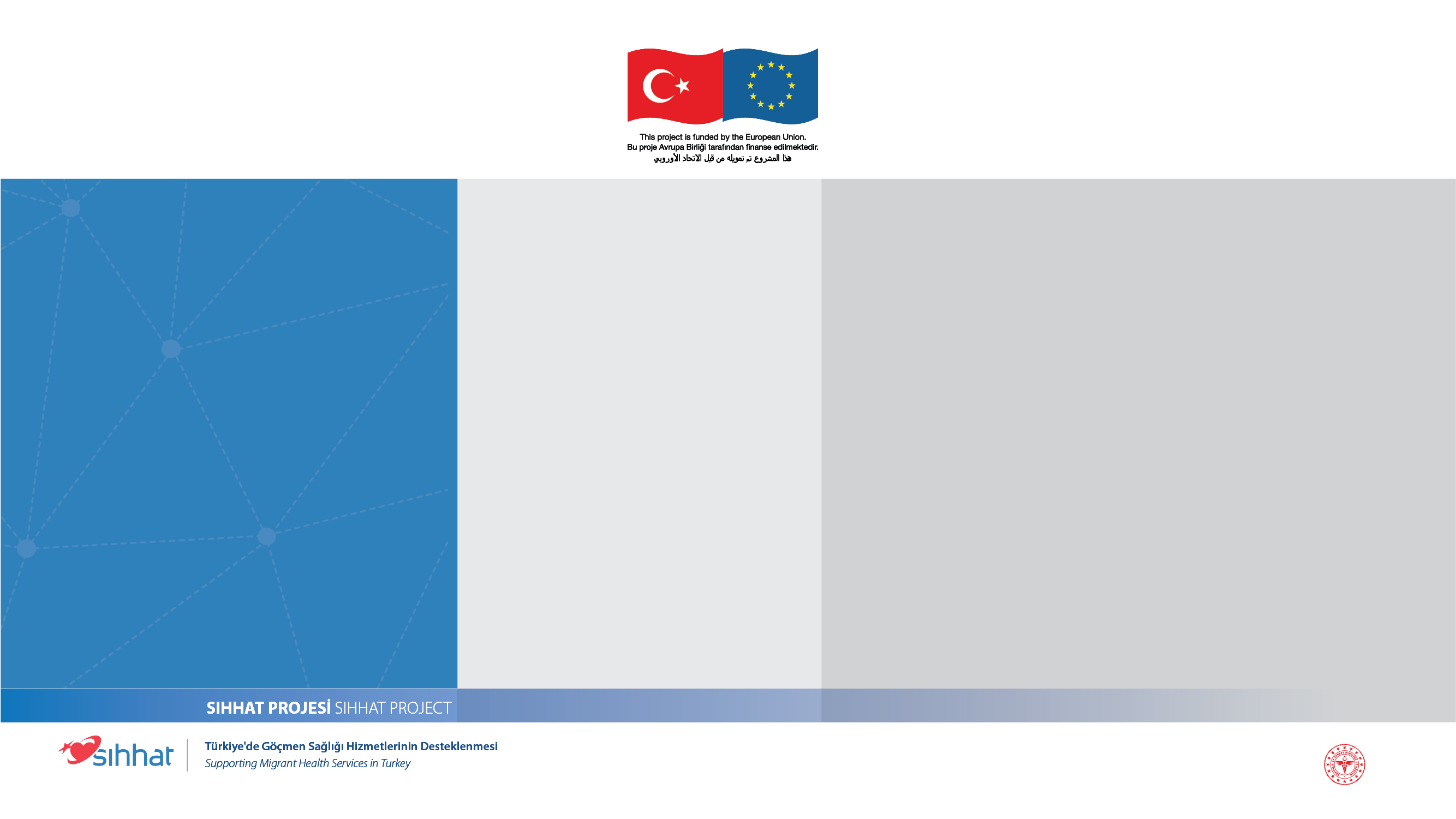 Ekonomik
Şiddet
Kadının yaşamını sürdürebilmesi için gerek duyduğu ekonomik olanaklardan mahrum bırakılmasıdır.
Kadının para harcamasının kısıtlanması
Çalışmasına izin verilmemesi
Zorla çalıştırılması 
Ekonomik konulardaki kararların erkek tarafından tek başına alınması 
Kadının parasının elinden alınması 
İş yerinde olay yaratmak suretiyle kadının işten atılmasına neden olunması 
Kadının iş bulmasını kolaylaştırıcı becerileri geliştirecek etkinliklerin engellenmesi
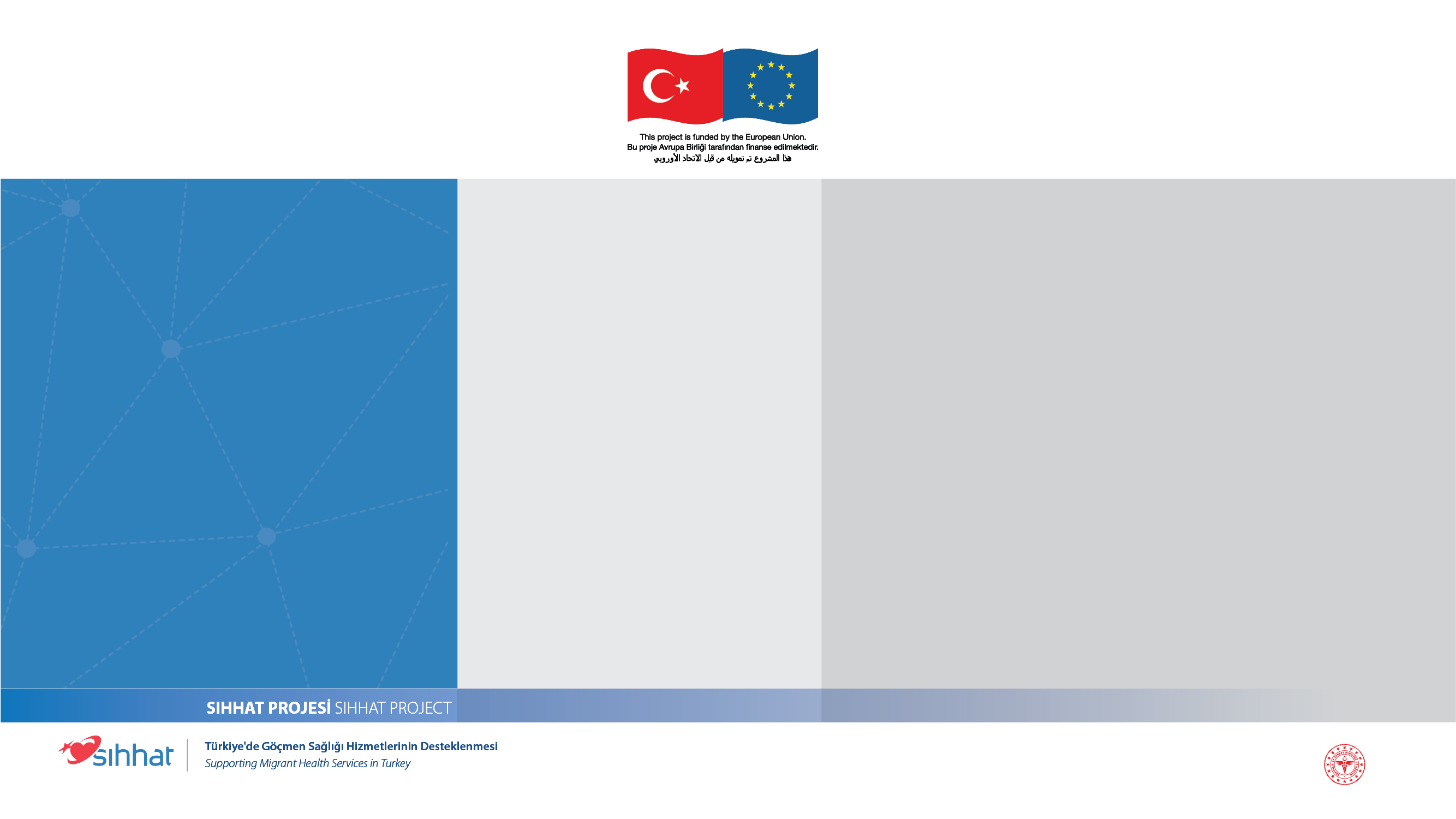 Fiziksel
Şiddet
Kaba kuvvetin bir korkutma, sindirme ve yaptırım aracı olarak kullanılmasıdır.
Tokat atma ya da bir şey fırlatma
İtme, tartaklama ya da saç çekme
Yumrukla ya da bir cisimle vurma
Tekmeleme, sürükleme ya da dövme
Boğazını sıkma ya da bir yerini yakma,
Bıçak, silah gibi aletlerle tehdit etme ya da bunları kullanma
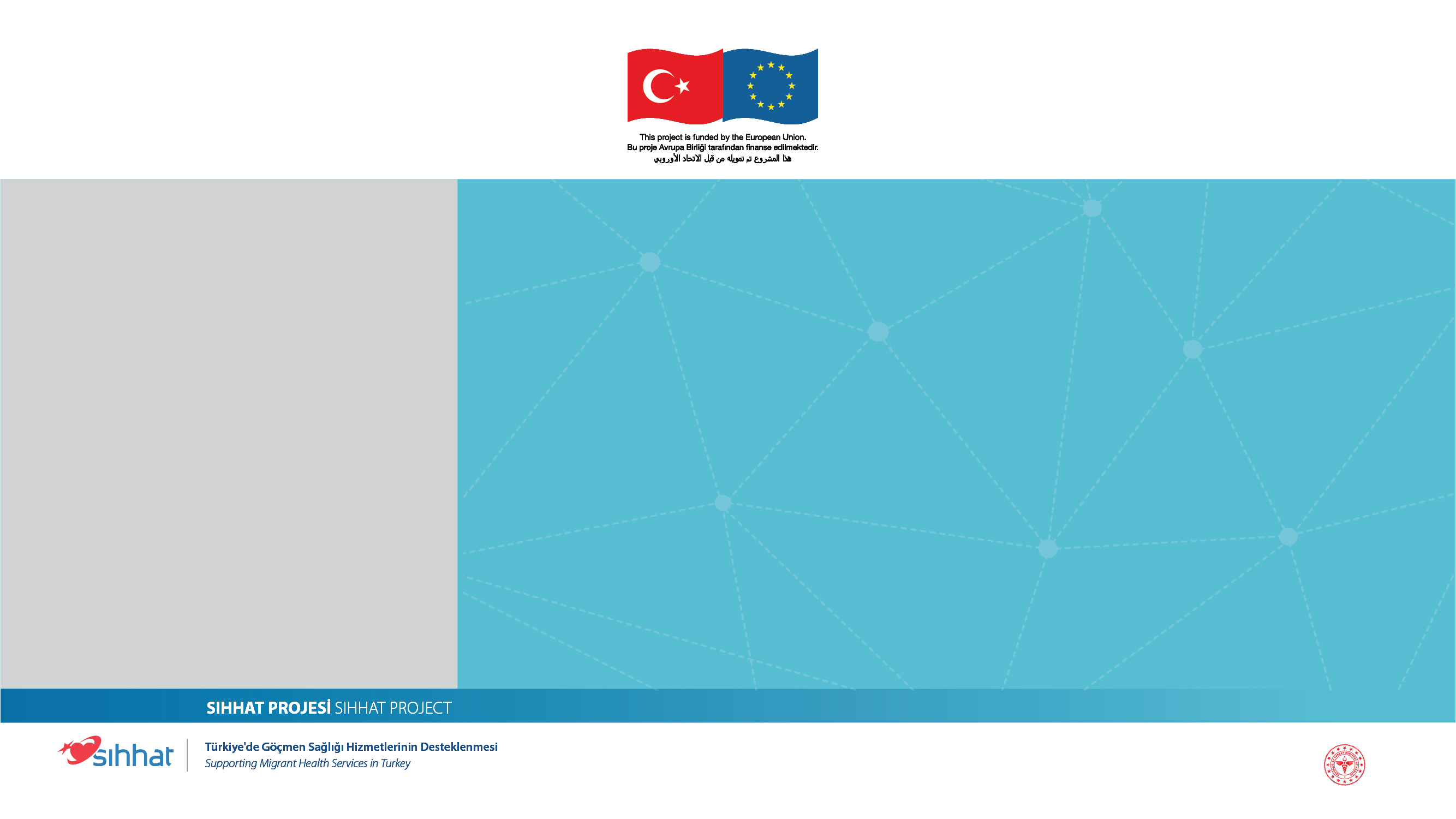 Şiddete Bağlı Oluşabilecek Sağlık Sorunları
Sürekli hale gelen duygusal sağlık sorunları
Alkol ya da madde kullanımı gibi sağlığa zarar verici davranışlar 
Kendine zarar verme davranışı ya da bu konuda düşüncelerin ve planların olması ya da intihar girişimi
Tekrarlayan cinsel yolla bulaşan enfeksiyonlar
Tekrarlayan ya da neden olduğu açıklanamayan yaralanmalar
[Speaker Notes: Bunlara ek olarak; tek taraflı ısrarlı takip, erken yaşta zorla evlendirme, namus bahanesiyle işlenen cinayetler, intihara zorlama, kadın ticareti de kadına yönelik şiddetin en ağır formları olarak kabul edilir.]
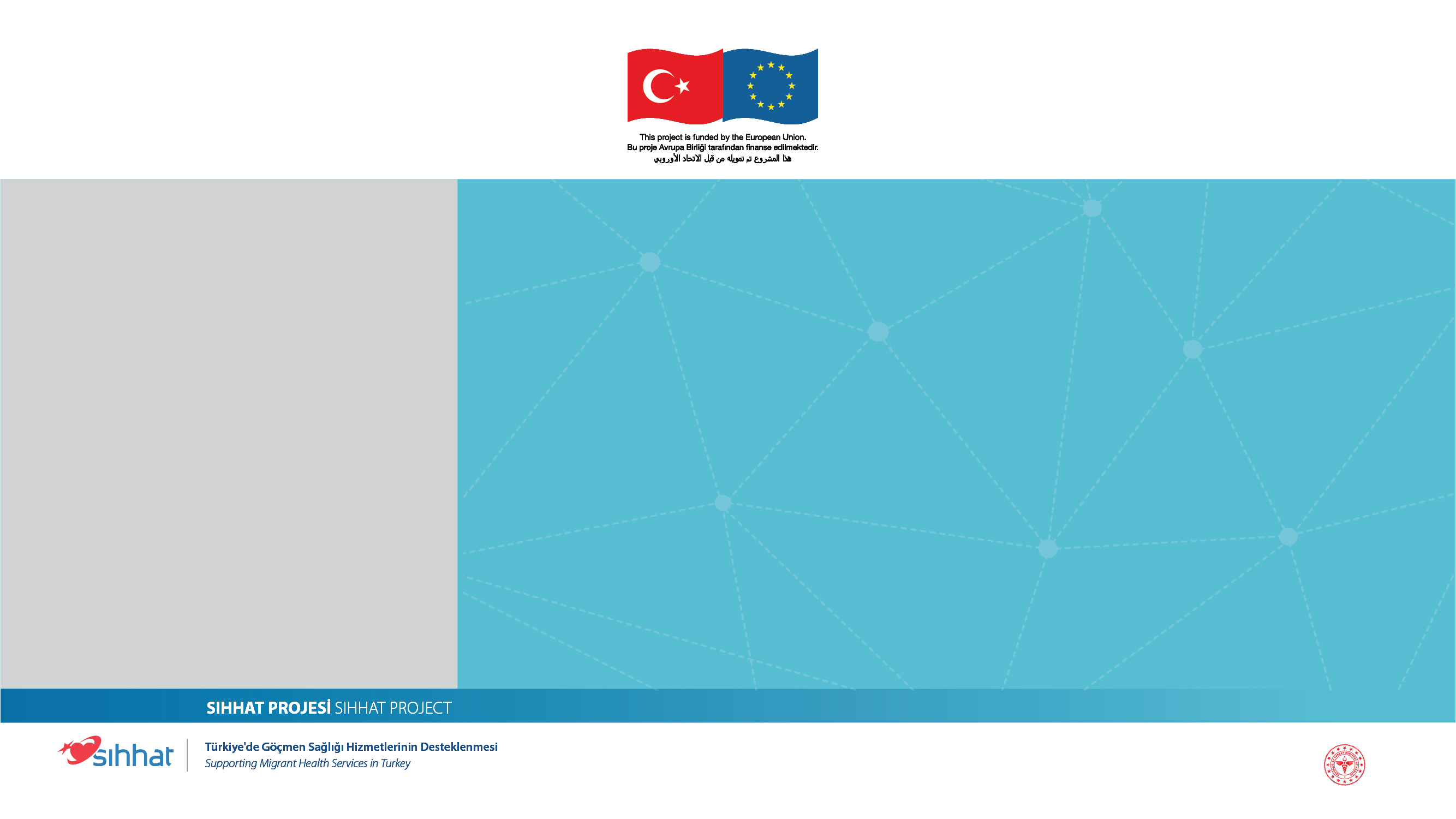 Şiddete Bağlı Oluşabilecek Sağlık Sorunları
Açıklanamayan kronik ağrı sorunu ya da diğer kronik durumlar 
Eşin muayene sırasında müdahaleci tutumu
Kadının kendisinin ya da çocuklarının muayene randevularını sık sık kaçırması
Kadının kendinde ya da çocuklarında duygusal ya da davranışsal problemlerin varlığı
İstenmeyen gebelikler
[Speaker Notes: Bunlara ek olarak; tek taraflı ısrarlı takip, erken yaşta zorla evlendirme, namus bahanesiyle işlenen cinayetler, intihara zorlama, kadın ticareti de kadına yönelik şiddetin en ağır formları olarak kabul edilir.]
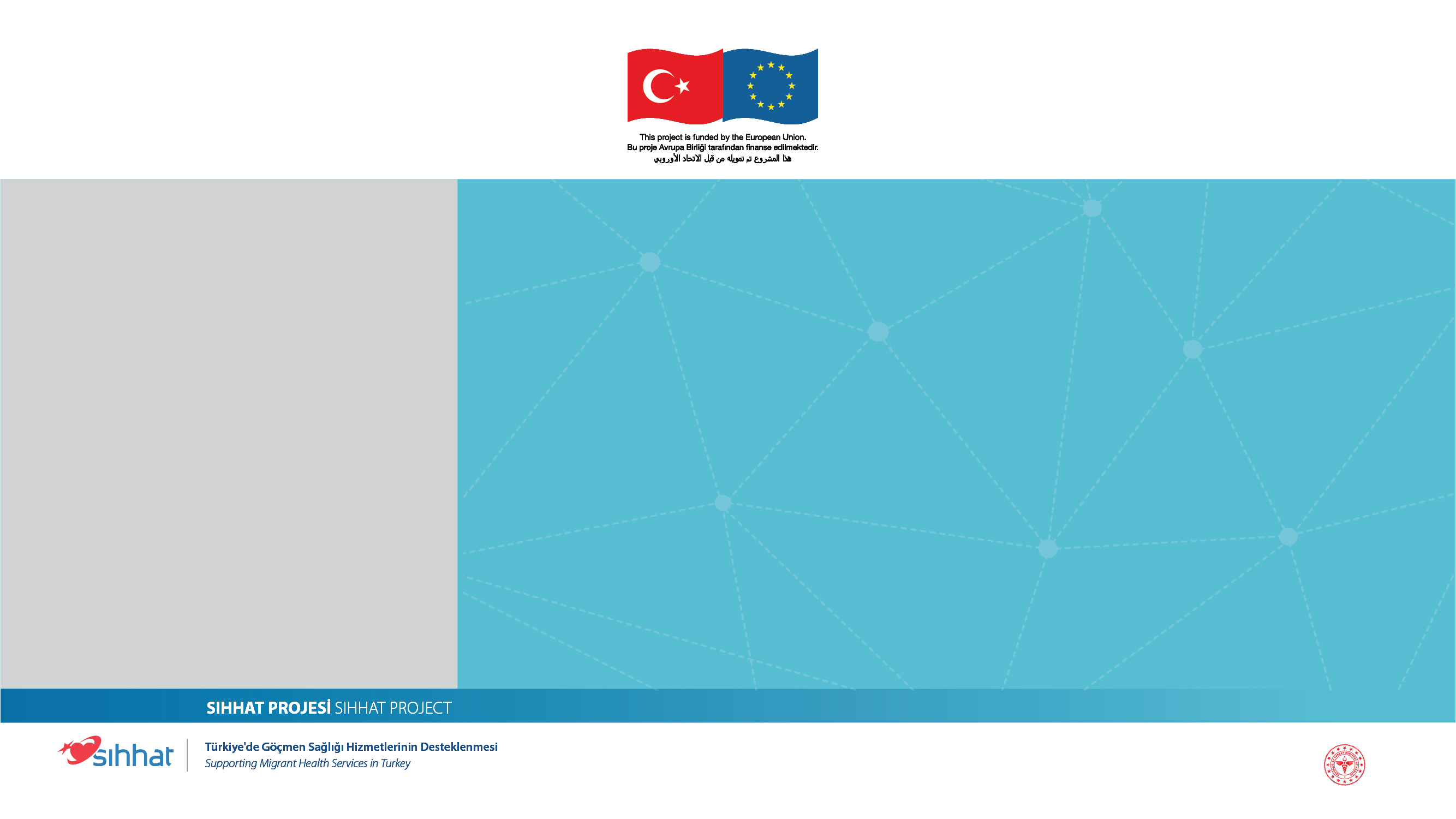 Kadına Yönelik Şiddetin Önlenmesi İle İlgili Yardım Alınabilecek Kurumlar
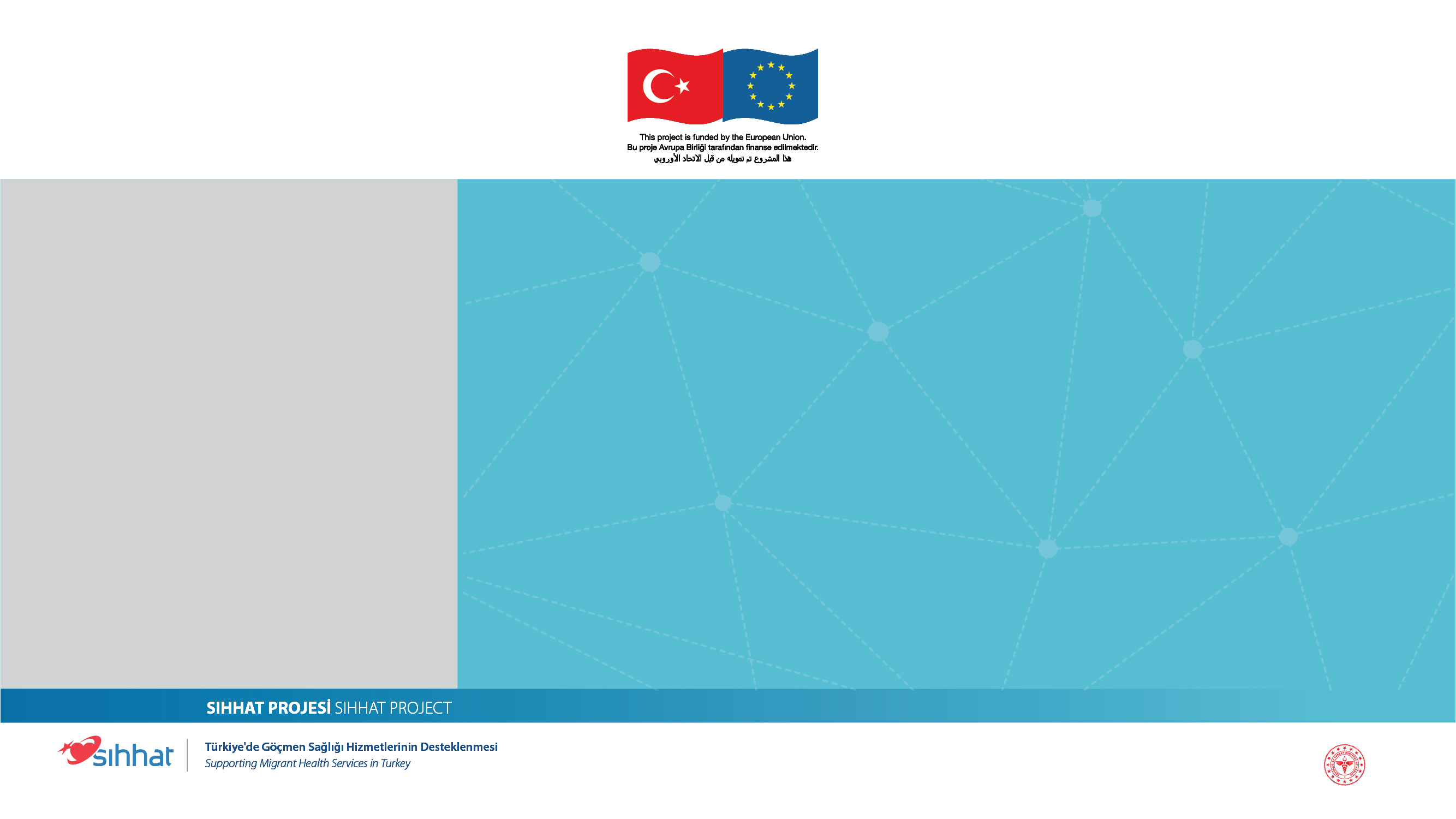 Şiddete tanık olduğunuzda ya da 
maruz kaldığınızda
Polis ya da jandarmadan yardım talep edebilirsiniz.
Aile ve Sosyal Hizmetler Bakanlığının ALO 183 hattını arayabilirsiniz. (Arapça dil desteği de mevcuttur)
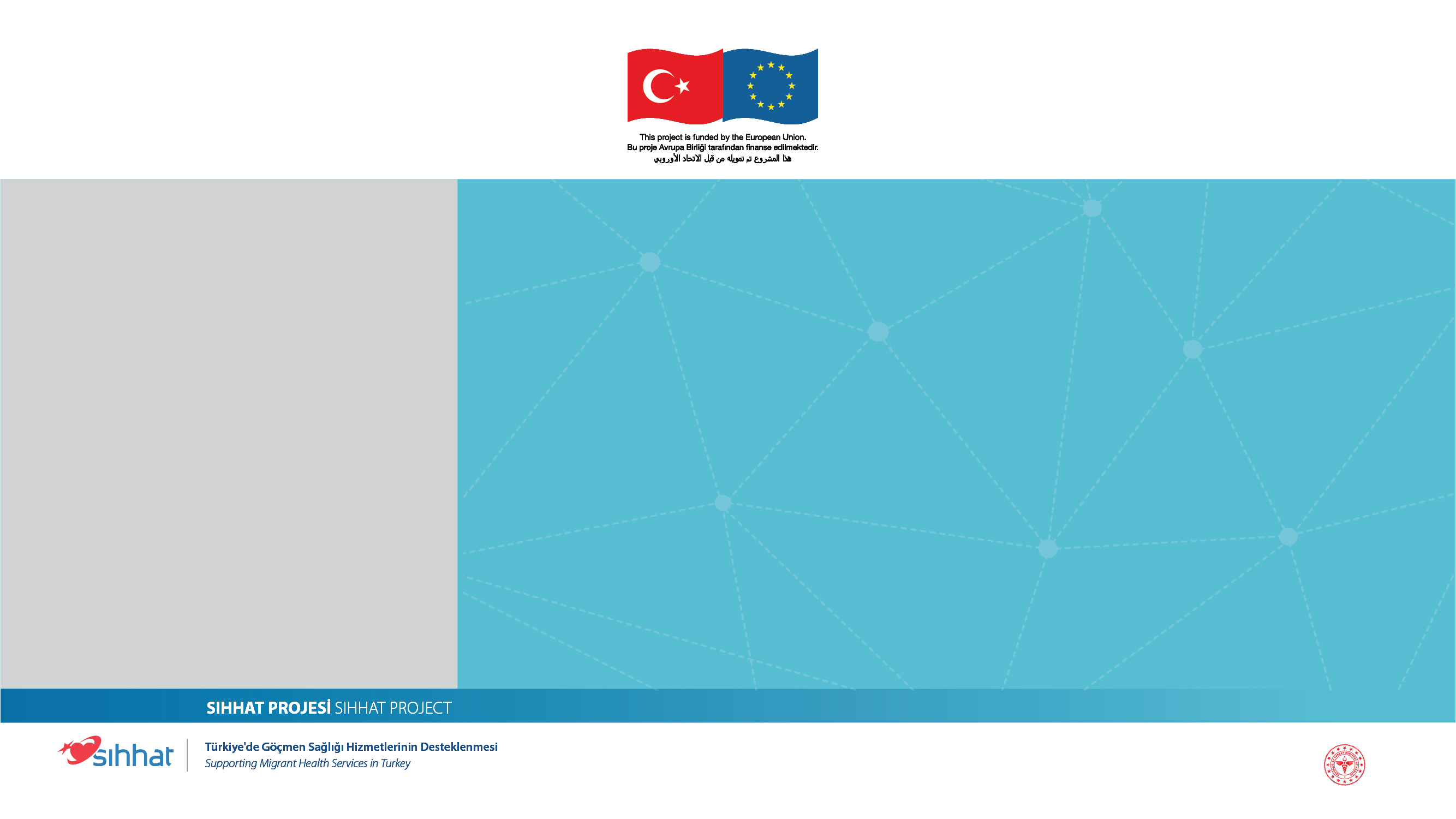 Şiddete tanık olduğunuzda ya da 
maruz kaldığınızda
Şiddet sonucu sağlık hizmetine ihtiyacınız varsa hastanelerin acil servislerine başvurabilirsiniz. 
Şiddete uğradığınızı söylediğinizde ve farklı kurumların destek hizmetlerine ihtiyaç duyduğunuzda (ŞÖNİM, kolluk kuvvetleri, Savcılık gibi) hastanelerden yönlendirme yapılacaktır.
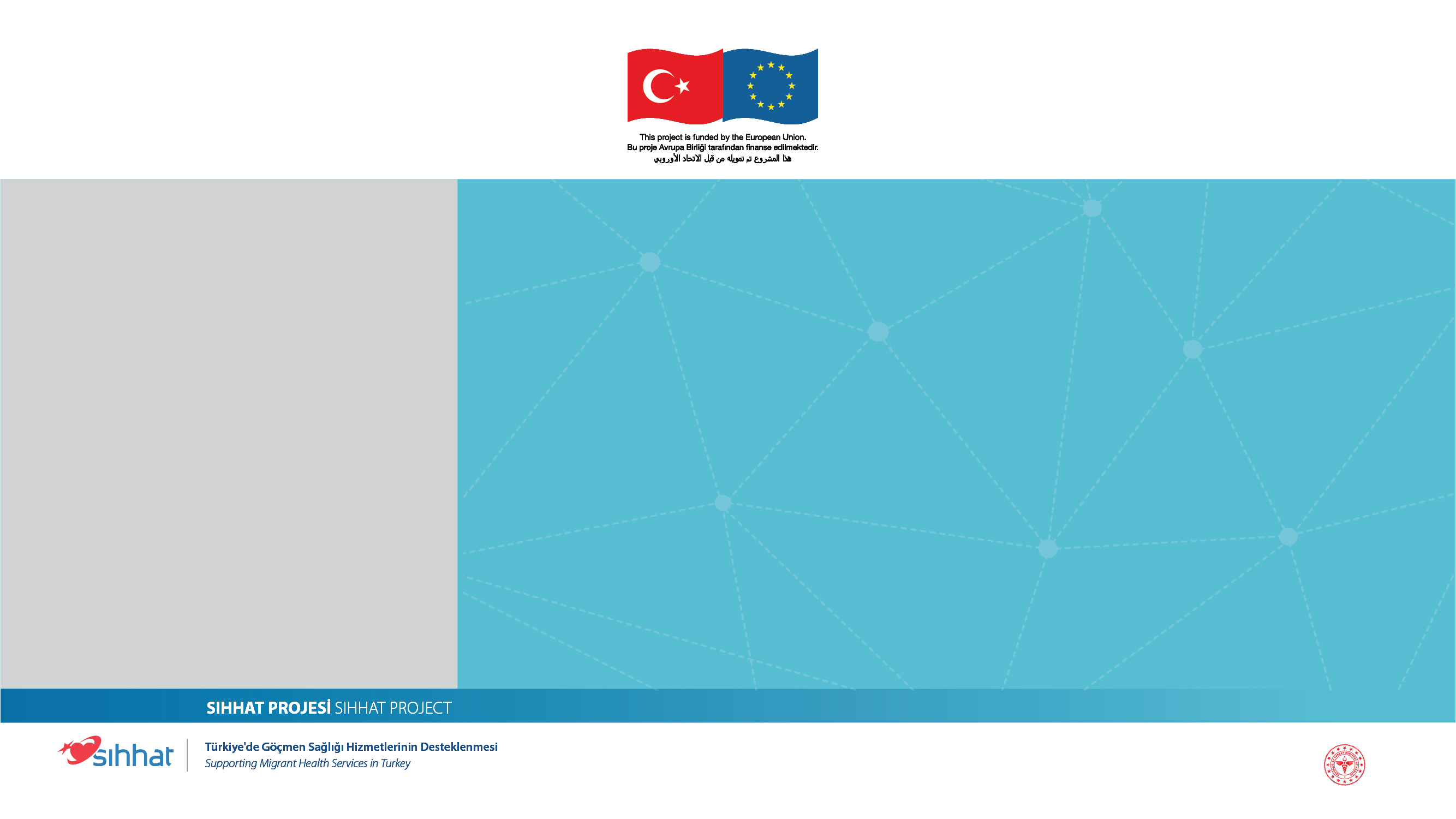 Şiddete tanık olduğunuzda ya da 
maruz kaldığınızda
Aile ve Sosyal Hizmetler Bakanlığının her ilde mevcut olan Şiddet Önleme ve İzleme Merkezlerine (ŞÖNİM) başvurduğunuz takdirde, varsa yanınızdaki çocuklarınız ile birlikte barınma, hukuki yardım ve belirli oranlarda maddi yardım desteği sağlanmaktadır. 
Belirli sürelerle kalınabilen bu merkezlerde kadınların kendi hayatını sürdürebilecek imkanları sağlayabilmesi için (iş bulması, ev bulması gibi) gerekli yardımlar sağlanmaktadır.
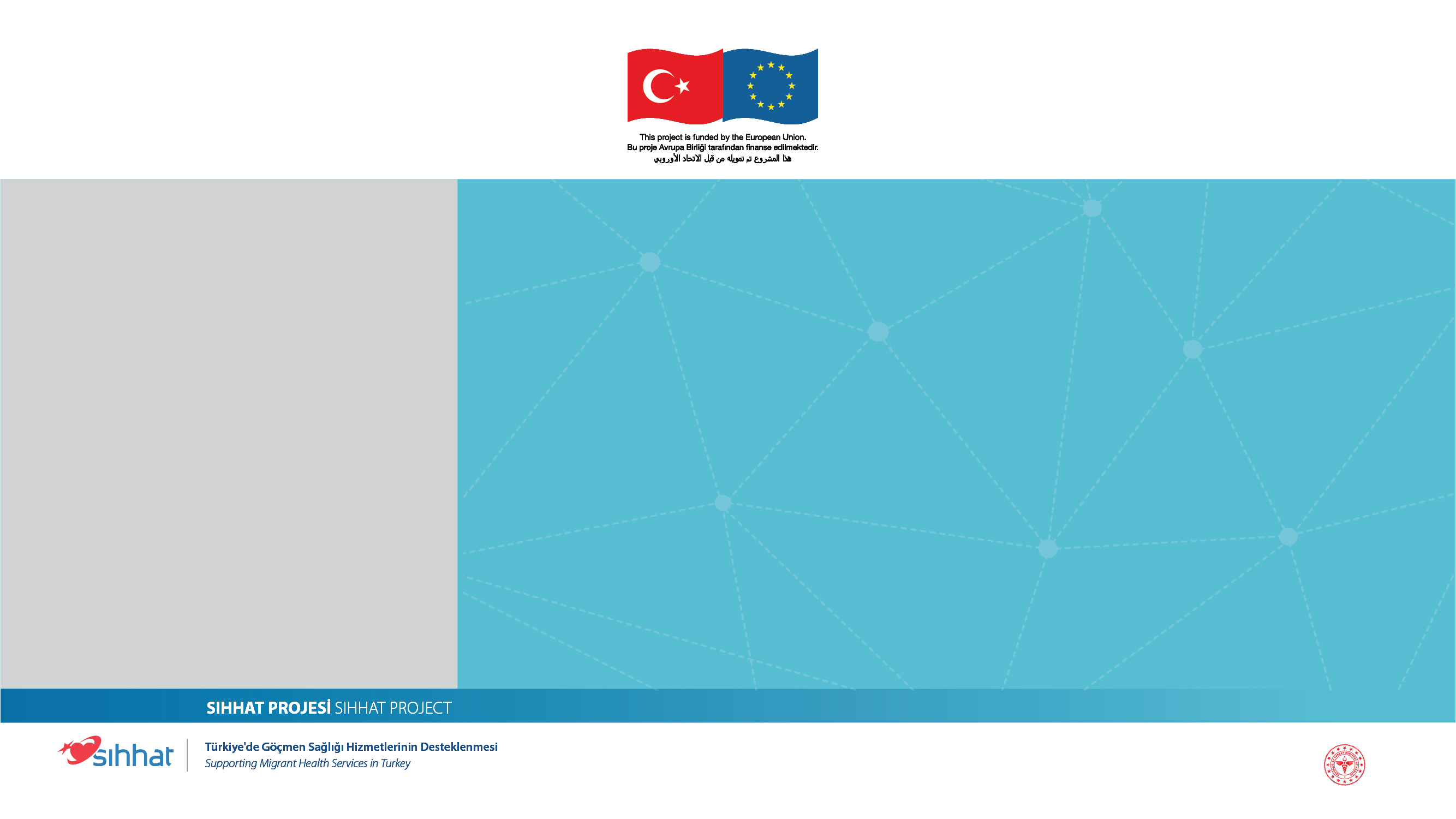 Şiddete tanık olduğunuzda ya da 
maruz kaldığınızda
Her ilde Barolarda şiddet mağduru kadınlar için ücretsiz hukuki destek sağlanmaktadır.
STK’lar tarafından hukuki destek ya da barınma gibi hizmetler sağlanabilmektedir.
[Speaker Notes: Eğiticiye Not: Katılımcılara ŞİDDET tanımlamalarını sorarak, neler yapılacağını sıralamalarını sağlayarak, oturumu özetleyin ve kapatınız.]
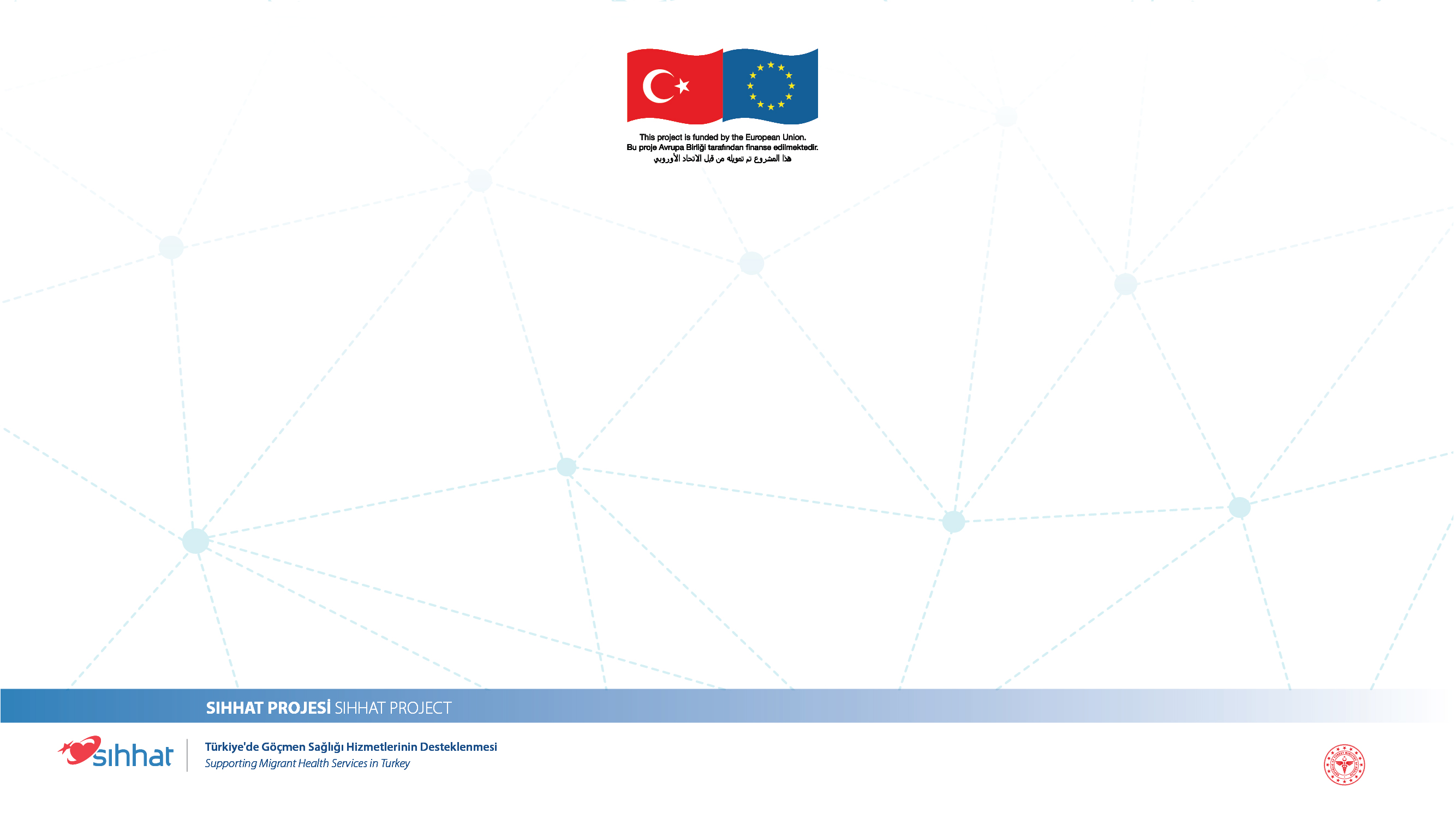 Kadınların evlendikten sonra ailesiyle veya arkadaşlarıyla görüşmesini engellemek şiddet değildir.
Sosyal medya aracılığıyla cinsel içerikli görüntüler göndermek ya da cinsel içerikli ifadeler kullanmak  cinsel şiddettir.
Kadının maaş kartına eşinin el koyması ekonomik şiddet değildir.
ŞÖNİM’lerde sadece şiddet mağduru kadınlara hizmet verilir. Çocuklarına verilmez.
Hukuki desteğe ihtiyacı olan şiddet mağduru kadınlara Barolar ücretsiz destek verir.
LOREM İPSUM
[Speaker Notes: 1- Y       2-D      3-Y     4-Y      5-D]